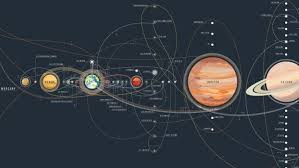 Saturn
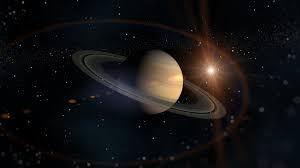 Osnove
Saturn ili plinoviti div Sunčevog sustava
6. planet od Sunca 
Ima prsten koji je napravljen od asteroida
Saturn je po volumenu i masi drugi planet nakon Jupitera
Sateliti
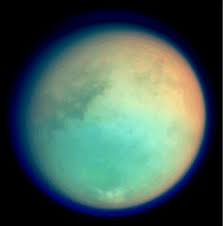 Saturn ima 82 satelita 
Neki su jako zanimljivi npr. Titan
Znanstvenici misle da je na Titanu moguć život
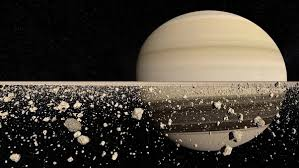 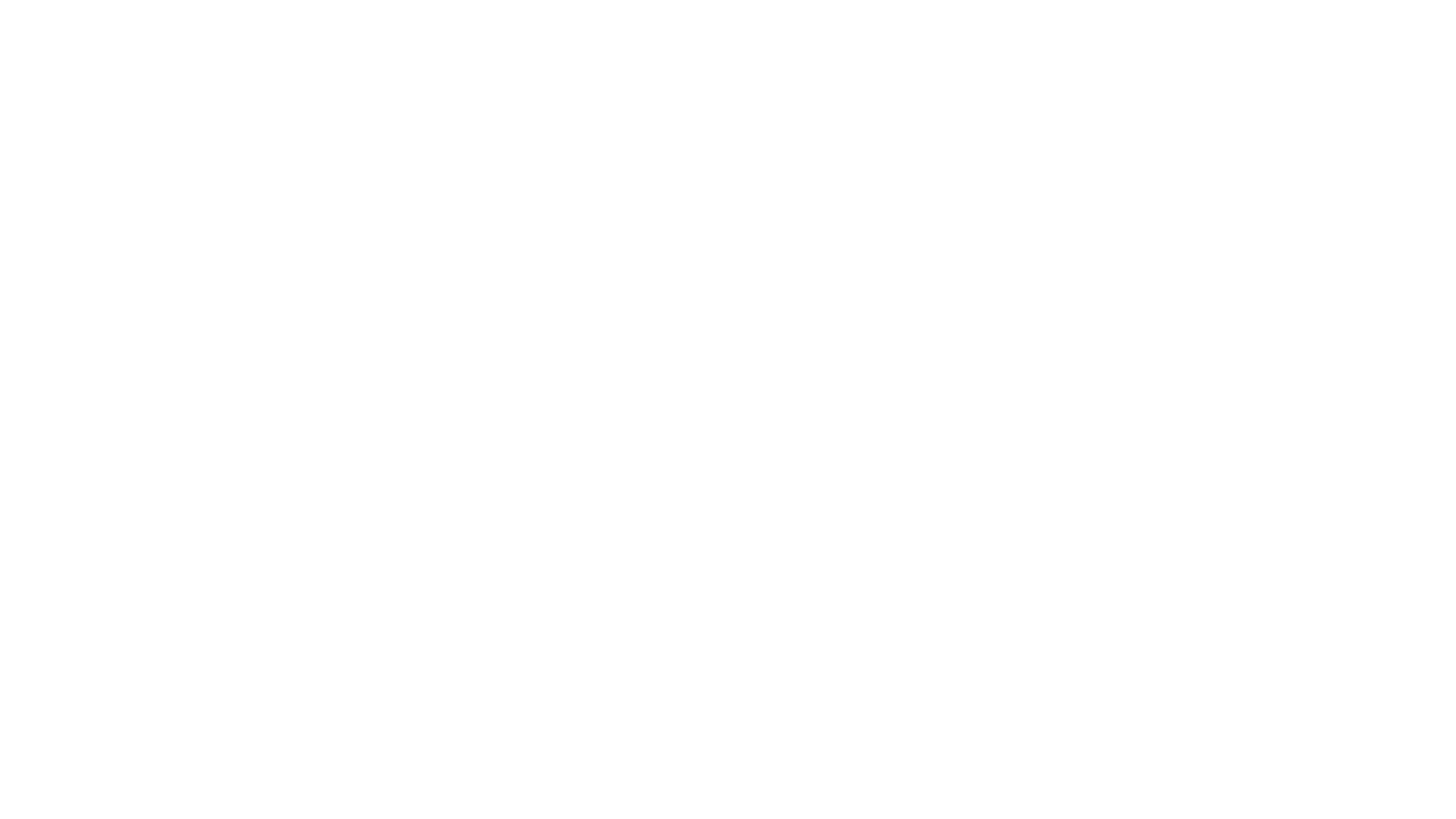 Saturnovi prsteni
Najzanimljiviji dio Saturna su njegovi prsteni
Otkrio ih je Galileo Galilei
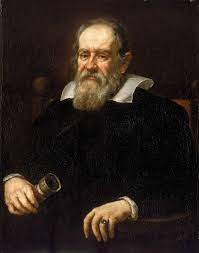 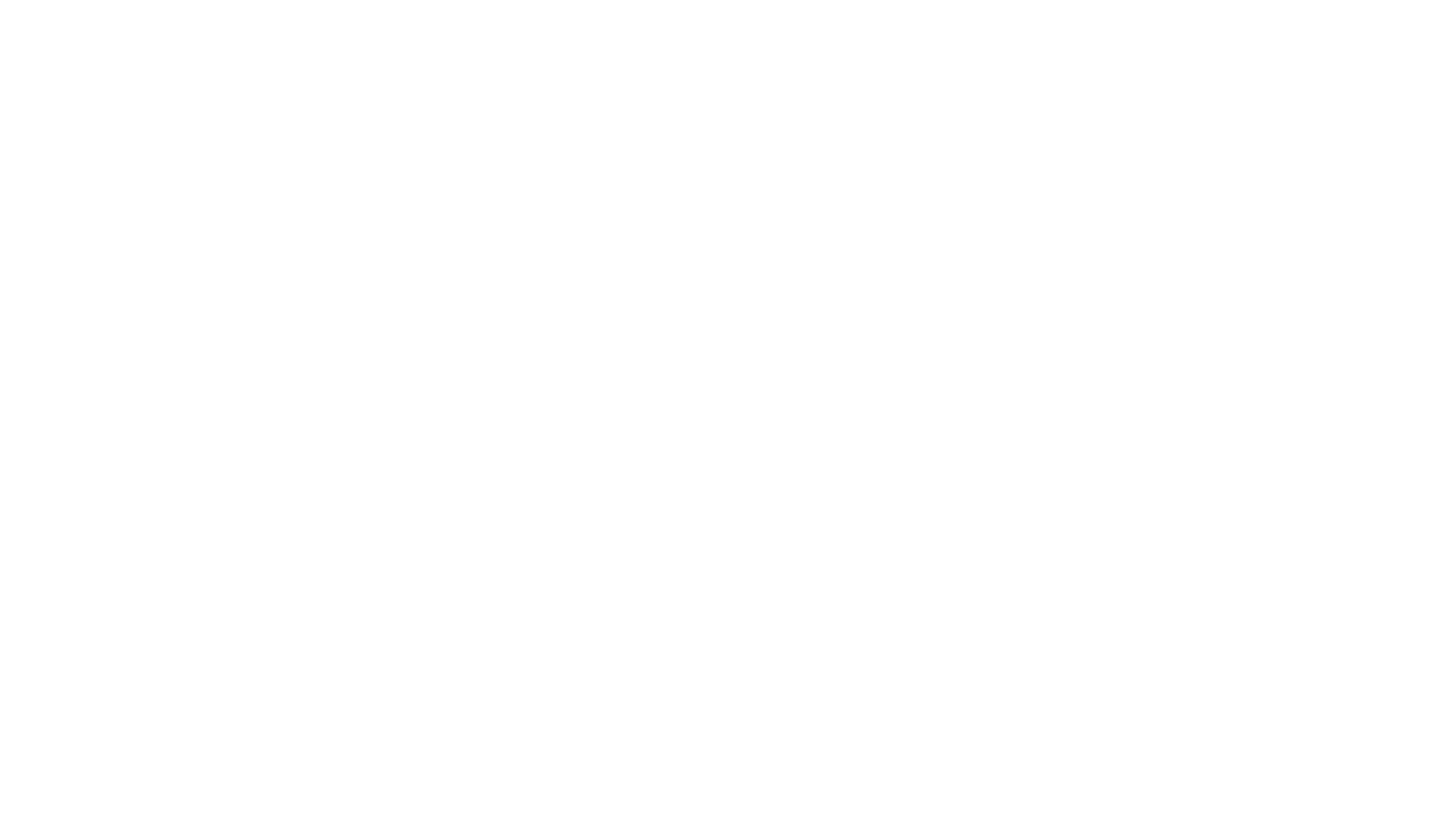 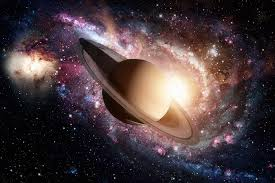 Saturn je jako zanimljiv planet na čijim bi satelitima u budućnosti mogli živjeti ljudi